MODEL GERAKAN POLITIK MUHAMMADIYAH
Apa itu Politik??
Politik (“siasah”-bahasa arab; “politics”-bahas inggris)
Ilmuan politik yang sanagat terkenal, David Easton, menyatakn “politik” tidak lain daripada bagaimana mengalokasikan sejumlah nilai secara otoritatif  bagi sebuah  masyarakat “authoratitative allocation of values for a society”. Artinya dalam kehidupan sehari-hari ada sejumlah nilai yang selalu dicari, dikejar-kejar, dan tentu saja dipertaruhkan orang dalam hidup bermasyarakat serta bernegara.
Di dalam konsep islam, politik memiliki banyak arti antara lain; kegiatan mendidik, memimpin, mengurus, menjaga kepentingan, menyuruh melakukan kebaikan, menjalankan tugas dan sebaginya. Semua itu bertujuan untuk mendatangkan kebaikan dan manfaat kepada masyarakat.
pergumulan dan keterlibatan muhammadiyah dikancah perpolitikan bangsa Indonesia sejak zaman penjajahan hingga zaman sekarang ini.
Muhammadiyah sebagai gerakan politik (political movement)
lebih mengedepankan moral daripada sekedar memperoleh kekuasaan sebagaimana pada umumnya perjuangan yang dilakukan oleh pelaku-pelaku low politics (politik praktis kepartaian)
Bentuk keterlibatan politik muhammadiyah sekarang ini adalah high politics
Muhammadiyah akan berusaha dalam batas kemampuan yang ada untuk “mengingatkan” mereka yang memiliki kedudukan dalam jabatan untuk tidak menyalahgunakan kedudukan dan jabatannya. Itulah yang secara popular di kalangan islam kita mengenalnya dengan “amar ma’ruf nahi munkar”. Dan inilah yang sebenarnya disebut dengan Amin Rais sebagai high politics
Data Sejarah Peran dan Kontribusi Aktif Muhammadiyah dalam Perjuangan Politik.
Tahun 1912, muhammadiyah BUKAN partai politik, meskipun pendirinya, Ahmad Dahlan (1868-1923).
Tokoh-tokoh politik indoesia seperti dr. Wahidin Sudirohusodo, pendiri Budi Utomo (Ahmad Dahlan pernah menjadi anggota dan penasehat Budi Utomo).
H. Samanhudi, H.O.S. Cokroaminoto dan H. Agus Salim ketiganya pendiri dan pemuka syarikat islam (SI) (Ahmad Dahlan pernah menjadi anggota dan penasehat SI).
Ketika H.O.S. Cokroaminoto mengadakan kongres islam di Cirebon pada tahun 1921, muhammadiyah ikut membantu penyelenggaraannya. Dalam kongres tersebut, Ahmad Dahlan menyampaikan prasaran tentang pembaharuan pemikiran islam dan konsep pendidikan islam. 
Mas Mansur, tokoh puncak muhammadiyah (1937-43), juga pernah menjadi anggota dan penasehat SI pada tahun 1915, selesai studinya dari timur tengah.
Tahun 1925, Mas Mansur sebagai tokoh muhammadiyah sekaligus sebagai tokoh SI, H.O.S. Cokroaminoto, sebagai tokoh puncak SI, menjadi delegasi resmi Indonesia yang menghadiri kongres dunia islam tentang khilafah islam di mekkah.
Untuk apa Muhammadiyah aktif dalam perjuangan politik???
mewujudkan cita-citanya muhammadiyah menyalurkan perjuangan politik pada partai politik islam, tanpa harus menjadikan muhammadiyah sebagai partai politik. Perjuangan politik ini dilakukan dengan melibatkan seluruh kekuatan umat islam dengan satu tujuan, yaitu kemenangan islam.
Perjuangan Politik bagi Muhammadiyah Didasarkan pada Dua Prinsip.
1
2
muhammadiyah memerlukan aspirasi politik dan ini dilakukan di luar organiasi muhammadiyah
penyaluran kemenangan islam dan umatnya secara keseluruhan.
Landasan Operasional Politik
Secara operasional muhammadiyah memilih lahan dakwah dibidang kemasyarakatan ditegaskan dalam khittah (garis) perjuangan diantarannya: Khittah Ponorogo 1969, khittah Surabaya 1978, khittah  Denpasar 2002.
Beberapa kutipan panjang tentang Khittah Perjuangan dalam Kehidupan Berbangsa dan Bernegara.
Muhammadiyah meyakini bahwa politik dalam kehidupan bangsa dan negara merupakan salah satu aspek dari ajaran islam dalam urusan keduniawian (al-umur ad-dunyawiyat)
Muhammadiyah memilih perjuangan dalam kehidupan berbangsa dan bernegara melalui usaha-usaha pembinaan atau perbedayaaan masyarakat guna terwujudnya masyarakat yang madani (civil society) yang kuat sebagaimana muhammadiyah untuk mewujudkan masyarakat islam yang sebenar-benarnya.
Muhammadiyah senantiasa memainkan peranan politiknya sebagai wujud dari dakwah amar ma’ruf nahi mungkar dengan jalan mempengaruhi proses dan kebajiakan negara agar tetap berjalan dengan sesuai dengan konstitusi dan cita-cita luhur bangsa.
Metamorfose Sikap Politik Muhammadiyah
Tahun 1912 – 1926, muhammmadiyah dinyatakan buakn sebagai organisasi politik, meskipun bvanyak anggota muhammadiyah yang menjadi anggota aktif dalam organisasi budi utomo, sarikat islam, partai sarikat islam indonesia.
Tahun 1927-1938, muhammadiyah memantapkan diri sebagai organisasi islam dan amal. Anggota muhammadiyah yang memasuki partai sarikat islam indonesia (PSII) terkena disiplin organisasi tidak boleh merangkap keanggotaan dengan muhammadiyah.
Tahun 1938-1942, pada tahun 1923 para pemuka Joung islamitten Bond (JIB) dan para anggota muhammadiyah berhasil mendirikan partai islam indonesia (PII), tetapi muhammadiyah sebagai organisasi tetap tidak menetapkan secara resmi terhadap eksistensi partai itu
Tahun 1942 – 1945, muhammadiyah bersama dengan organisasi- organisasi islam mendirikan majelis islam akla indonesia (MIAI) dan muhammadiyah sebagai organisasi, tetap tidak merupakan bagian dari majelis ini.
Tahun 1945 – 1960, pada tahun 1945 MIAI berubah menjadi majelis syuro muslimin indonesia (masyumi) dan muhammadiyah sebagai anggota istimewa dan dinyatakan sebagai bagian struktural dari partai itu. Pada tahun 1950, muhammadiyah tidak lagi menjadi anggota istimewa masyumi.
Tahun 1960 – 1965, muhammadiyah dalam posisi yang sulit sebab situasi politik kenegaraan yang semakin panas, dan dominasi kekuatan komunis sangat menentukan.
Tahun 1965 – 1971, muhammadiyah dinyatakan oleh pemerintah sebagai organisasi masyarakat atau ormas yang berfungsi sebagai politik real.
Tahun 1971 – sekarang, dalam bidang politik muhammadiyah berusaha sesuai dengan hittah (garis) perjuangannya dengan dakwah amar makruf nahi munkar dalam arti dan proporsi yang sebenar – benarnya, muhammadiyah harus dapat membuktikan baik secara teoritis konseptual, secara operasional, secara real bahwa ajaran islam mampu mengatur masyarakat dalam negara republik indonesia yang berpancasila dan UUD 1945 menjadi masyarakat yang adil makmur serta sejahtera.
Jihad Konstitusi
Jihad konstitusi mengemuka sejak tahun 2010.
Awal mula kemunculan Jihad Konstitusi, dipelopori oleh ormas Persyarikatan Muhammadiyah di bawah kepemimpinan Din Syamsuddin
“jihad” dapat diartikan sebagai suatu bentuk usaha sungguh-sungguh untuk melaksanakan sesuatu. Misalkan disebut dalam Quran Surat al-Ankabut ayat [29]: 69. Secara kebahasaan, jihad berakar pada kata yang sama dengan ijtihad, yaitu jahd atau juhd. Baik kata jihad maupun ijtihad bermuara pada artian mengerahkan seluruh tenaga, daya, pikiran, waktu, dan harta benda secara totalitas (total endeavor), sehingga terwujud nilai-nilai luhur universal yang dicintai dan diridhai oleh Allah serta membawa kemanfaatan dalam kehidupan bersama.
Jihad Konstitusi Muhammadiyah 2016
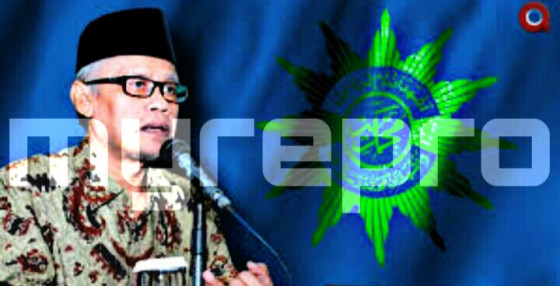 Pimpinan Pusat Muhammadiyah mengungkapkan dua langkah yang disebutnya sebagai “jihad konstitusi” pada tahun 2016. Hal itu disampaikan dalam konferensi pers Catatan Akhir 2015 PP Muhammadiyah pada Rabu (30/12/2015) di Jakarta.
Pertama, PP Muhammadiyah akan lebih banyak terlibat dalam proses praktik dari Rancangan Undang-undang (RUU) yang sudah ada di Prolegnas DPR. “Kami akan memprioritaskan RUU yang secara dakwah banyak berkaitan atau bersentuhan langsung dengan Muhammadiyah,” kata Abdul Muti
Kedua, menunggu keputusan Mahkamah Konstitusi (MK) dan menindaklanjuti empat revisi undang-undang yang bertolak belakang dengan Undang-undang Dasar.
Terkait dengan Jihad Konstitusi Muhammadiyah telah berhasil menggolkan empat kali judicial riview di Mahkamah Konstitusi (MK) yaitu:
UU Nomor 44 Tahun 2009 tentang rumah sakit.
UU Nomor 22 Tahun 2001 tentang Minyak dan Gas Bumi (Migas).
UU nomor 7 Tahun 2004 tentang Sumber Daya Air
UU nomor 17 tahun 2013 tentang ormas.
Selain itu, Muhammadiyah beserta ormas lain juga sedang berjuang menggugat:
UU Nomor 24 Tahun 1999 tentang Lalu Lintas Devisa dan Sistem Nilai Tukar
UU Nomor 25 Tahun 2007 tentang Penanaman Modal Asing (PMA)
UU Nomor 30 Tahun 2009 tentang Ketenagalistrikan.